Dr. Delphine Santens
SEE & SMILE
VZW See & Smile
   Humanitaire missies in onderontwikkelde regio’s in derde wereldlanden:
Medische consultaties
-  Operatieve ingrepen
Opleiding/bijscholing lokale gezondheidswerkers

Inkomsten:
Giften/donaties
Sponsoring medische firma’s
Benefiet acties
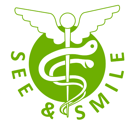 SEE & SMILE
SEE
  oogartsen, opticiens, oogchirurgen
  
SMILE
  tandartsen, (plastisch chirurgen)

& MORE…
   studenten en vrijwilligers
   huisartsen en specialisten
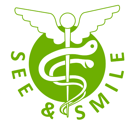 28 vrijwilligers per week :
3 tandartsen 
1 dental assistant + 3 vrijwilligers
1 oogchirurg + 1 verpleegster (cataractoperaties) + 2 vrijwilligers
2 oogartsen + opticien + 6 vrijwilligers
1 huisarts + 1 pediater + 4 vrijwilligers
1 begeleidster voor Kulakstudenten
1 coördinator per week
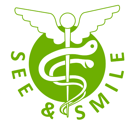 Waarom Libanon?
Grote explosie in de haven

Enorm veel vluchtelingen (Syrië)

Veel armoede

Zware economische recessie

Slechte toegang tot medische zorgen
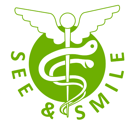 Voorbereiding missies
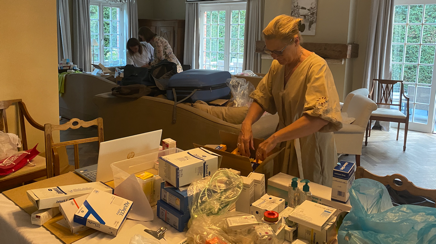 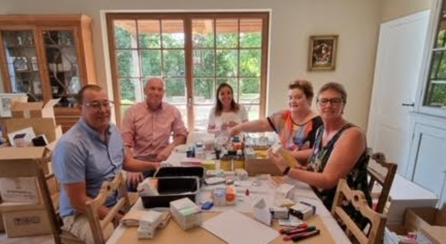 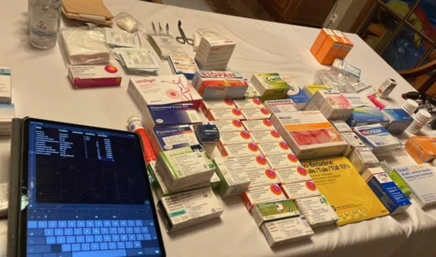 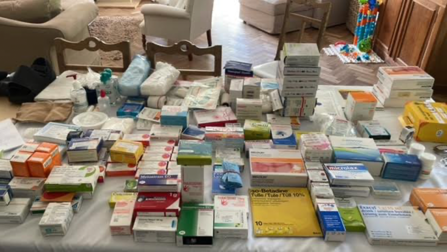 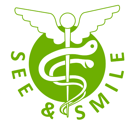 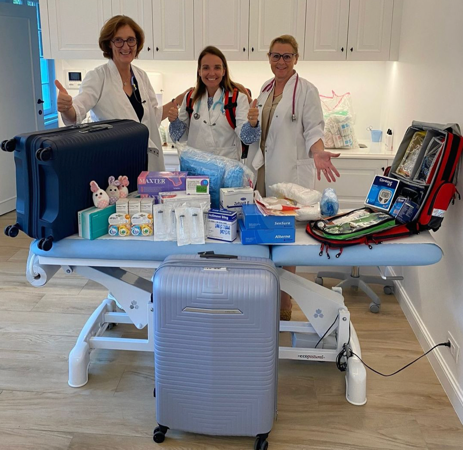 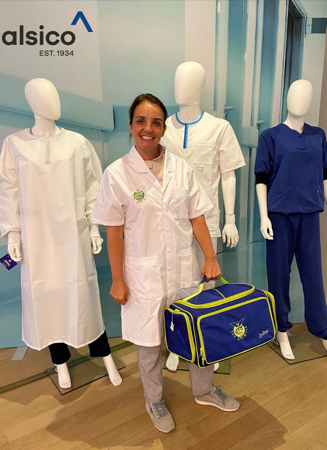 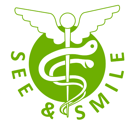 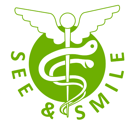 Verloop van de missie
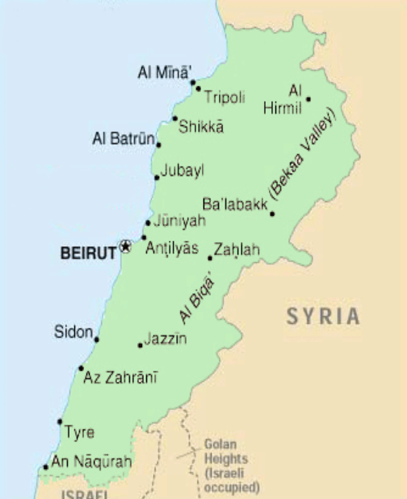 Dag 1-3
   Beiroet

Dag 4-14 
   Bekaa-Vallei
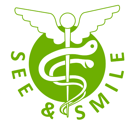 Omgeving
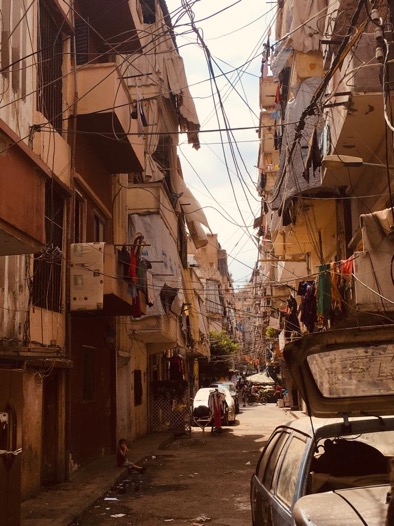 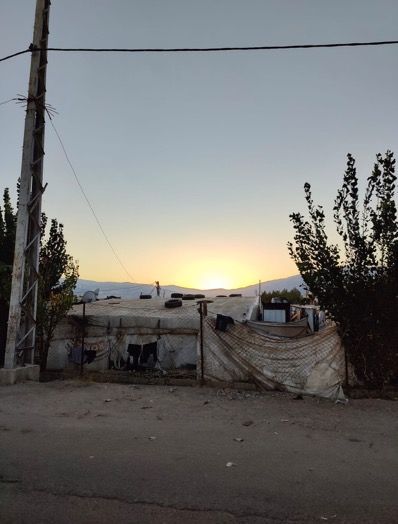 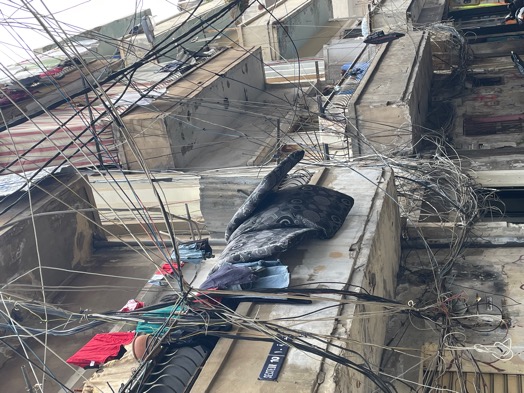 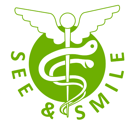 Doelgroep: vluchtelingen en Libanezen
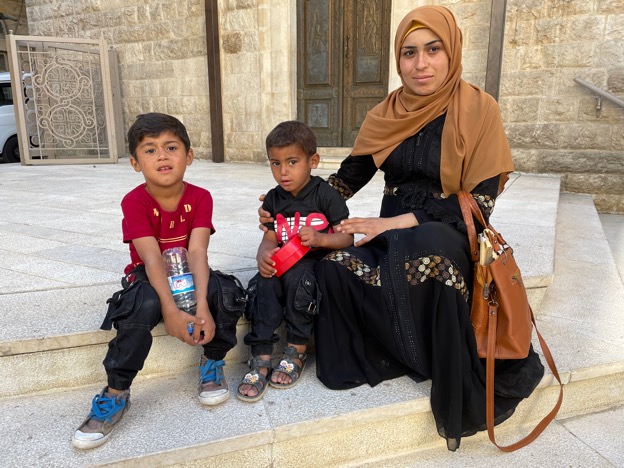 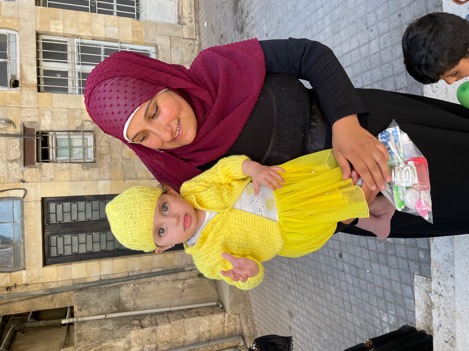 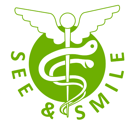 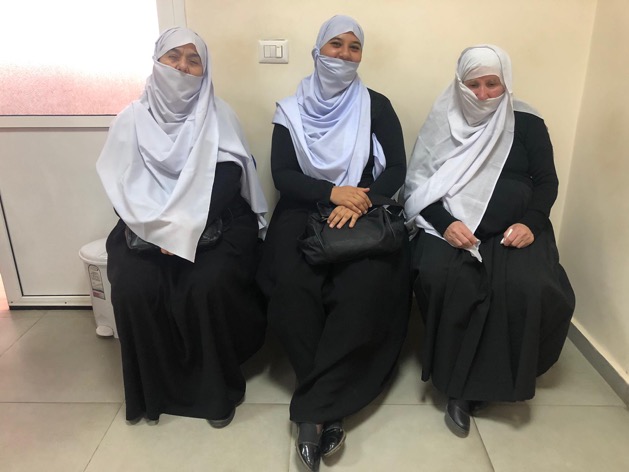 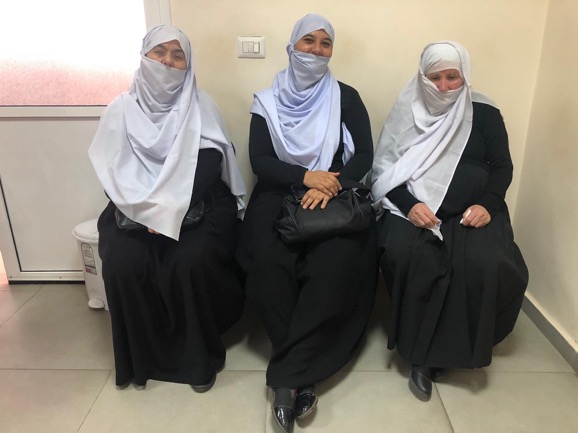 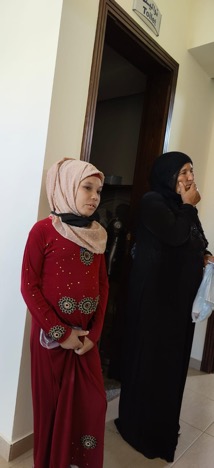 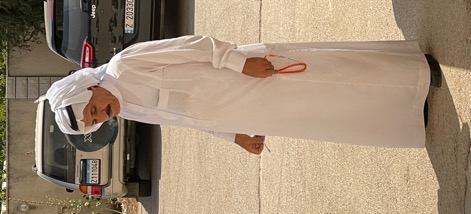 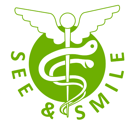 Ondersteuning door lokale contactpersonen
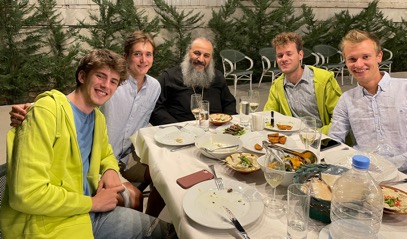 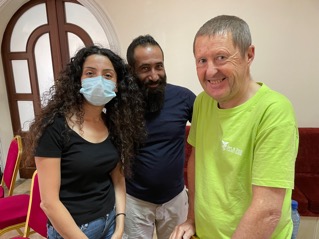 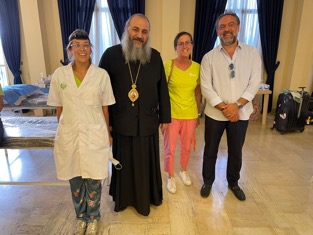 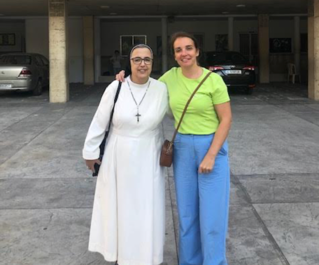 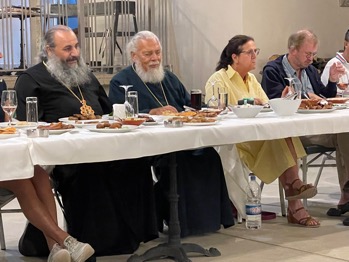 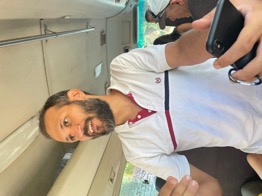 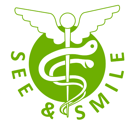 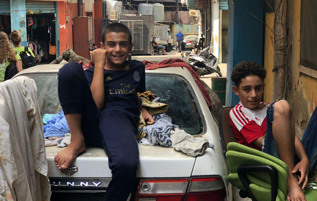 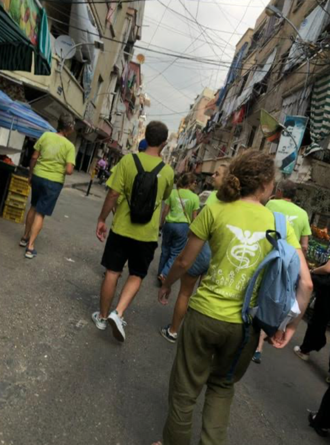 Verwittigen patiënten
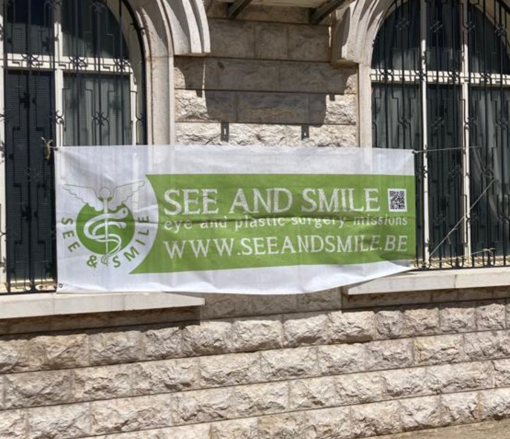 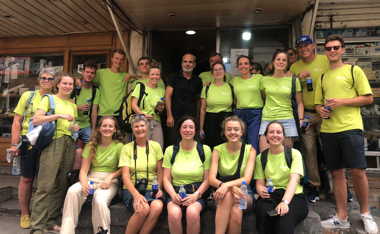 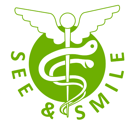 Tolken
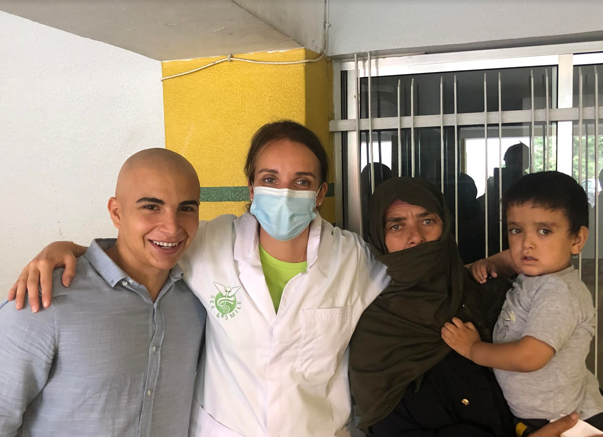 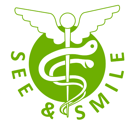 Transport
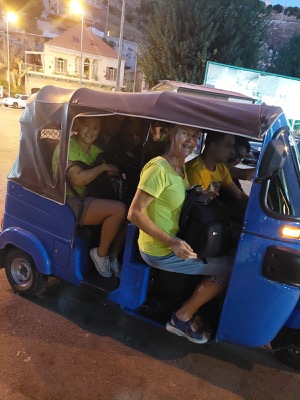 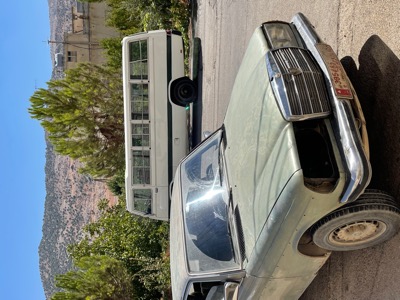 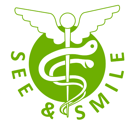 Tandartsen
Hoofdactiviteit: tandextractie

In de toekomst: preventie

Verdere toekomst: tandverzorging
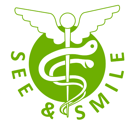 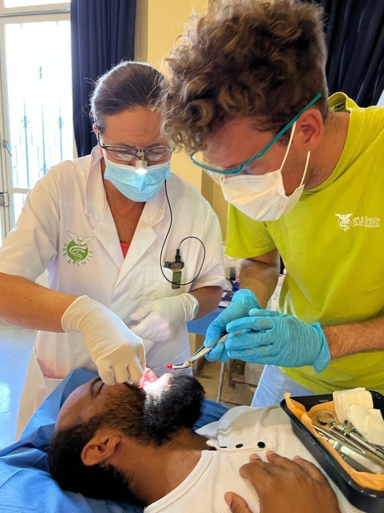 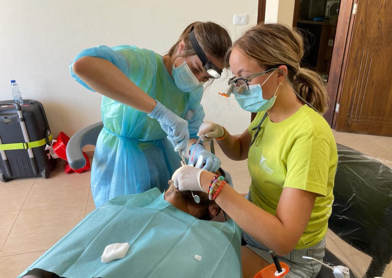 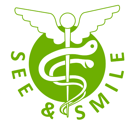 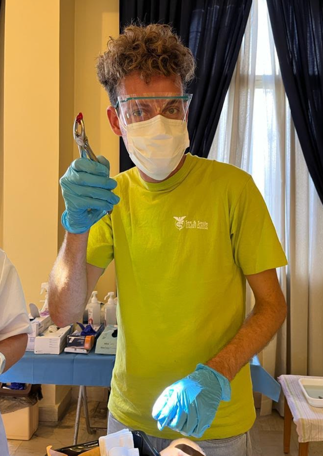 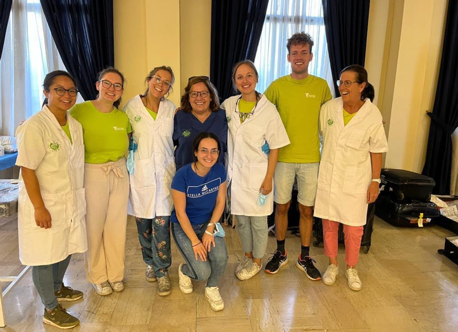 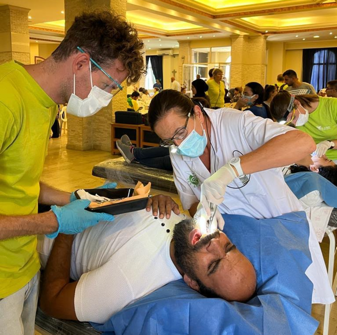 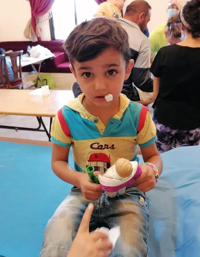 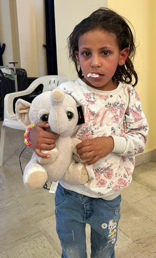 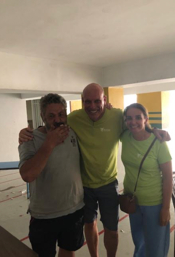 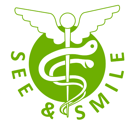 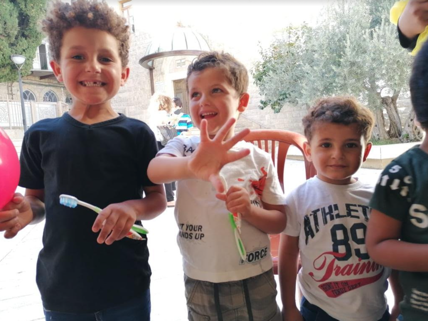 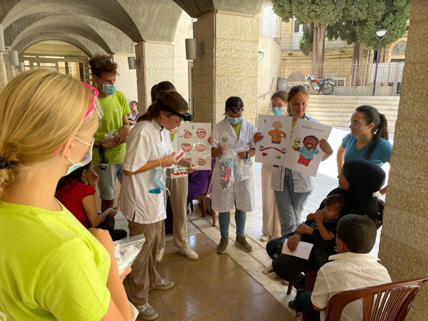 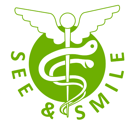 Oogartsen
Hoofdactiviteit: cataract

Glaucoom en infectieziekten

Kennis/ervaring overbrengen aan lokale artsen
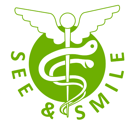 3 oogartsen per week:
150 oogconsulten per dag 
15 cataract operaties per dag
400-tal ‘oude brillen op sterkte en zonnebrillen ‘ een ‘nieuw leven’ gegeven
ook lichamelijk en mentaal gehandicapten werden geholpen
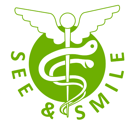 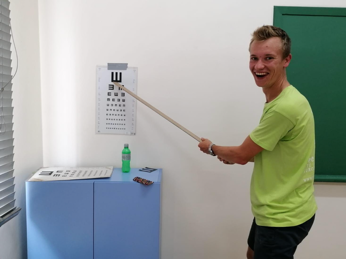 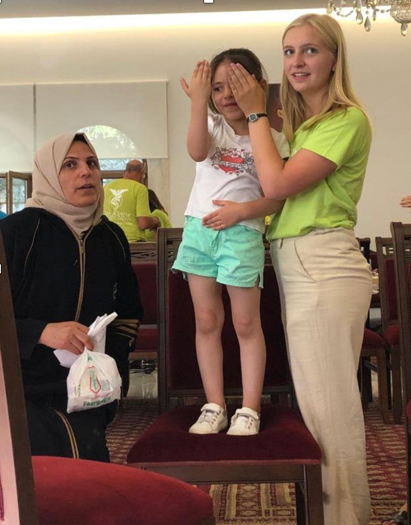 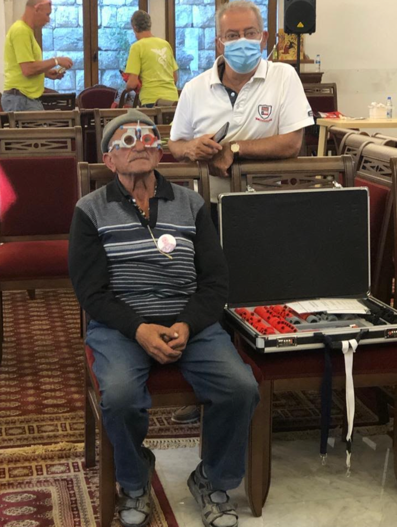 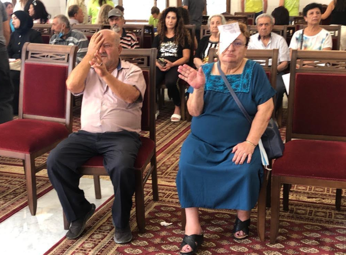 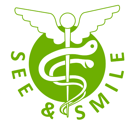 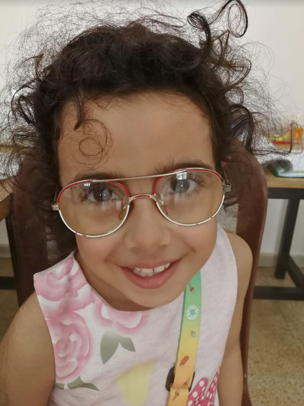 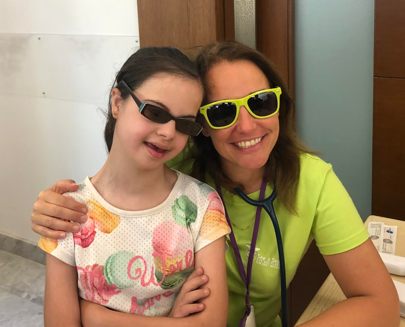 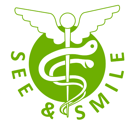 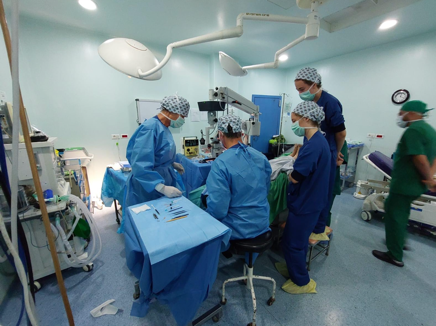 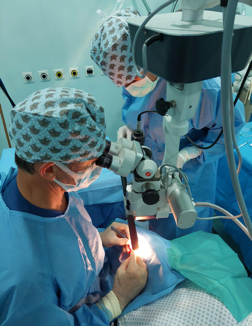 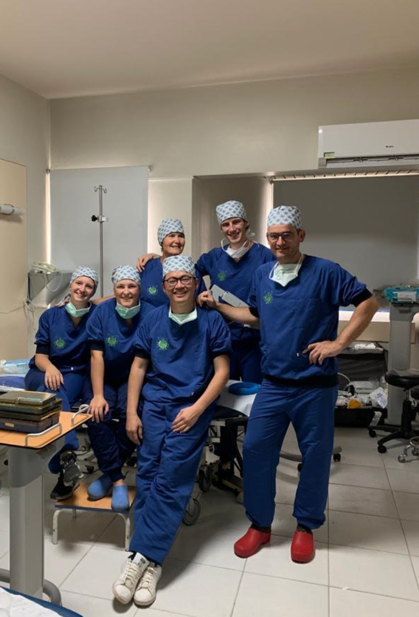 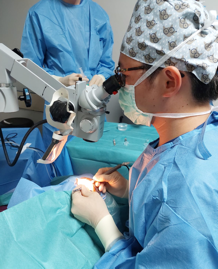 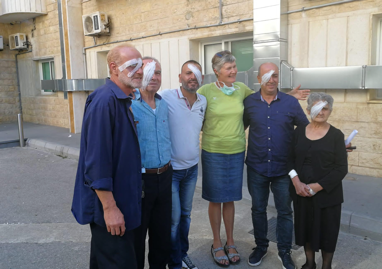 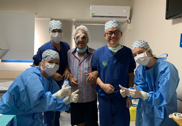 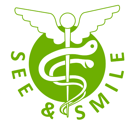 Huisartsen/specialisten
Diagnose en behandelingen van acute ziekten
Diagnose chronische ziekten en doorverwijzing

Specialisten o.a.: 
   - neuroloog
   - pediater (Libanon en de vluchtelingen zijn een gemiddeld jonge bevolking)
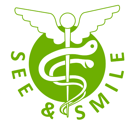 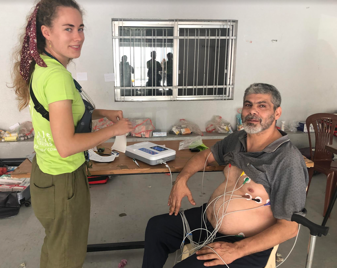 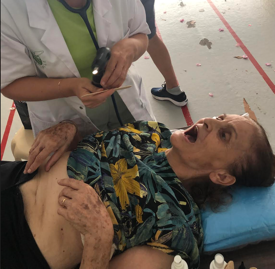 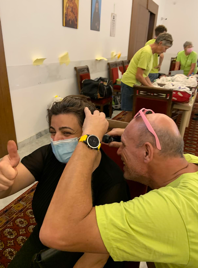 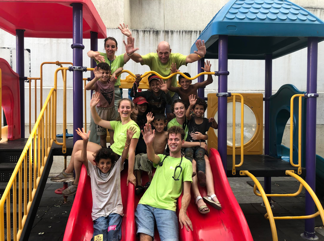 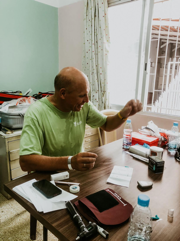 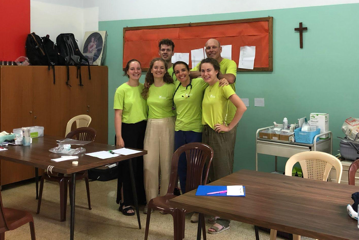 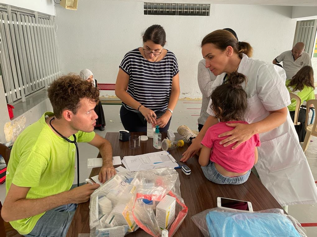 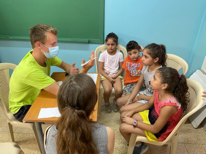 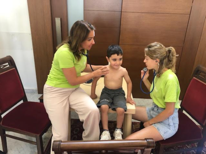 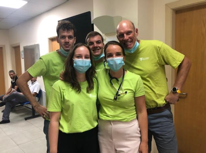 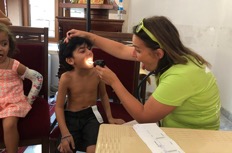 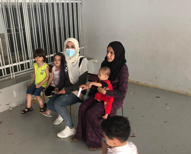 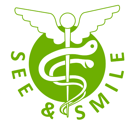 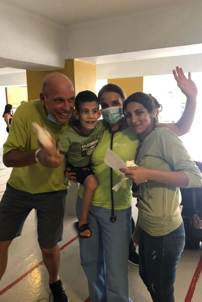 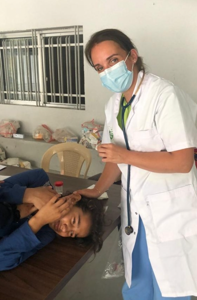 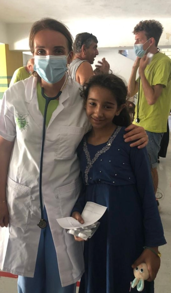 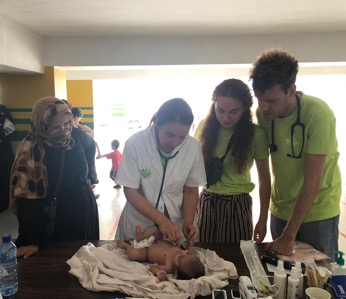 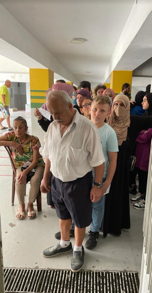 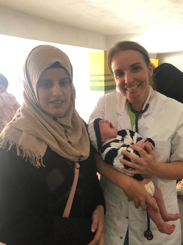 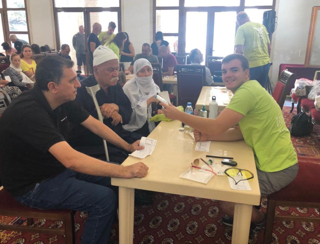 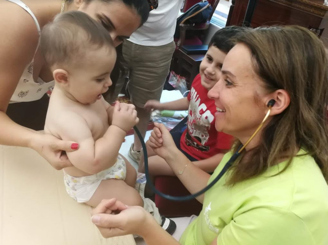 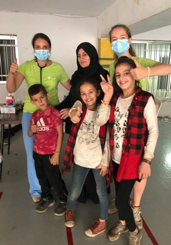 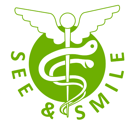 Met huisarts en pediater
100 consulten per dag bij kinderen en volwassenen
 diagnose wordt gesteld
 voorschrijven en/of meegeven van medicatie
 afnemen van EKG
 wondverzorging 
 soms doorverwijzen naar 2e lijn
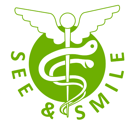 Wat was mijn inbreng?
Voor de missie: verzamelen van fondsen en medisch materiaal
Tijdens de missie:
Zieke kinderen onderzoeken en behandelen
Aanleren basishygiëne
Gesprekken met ouders, veel misbruik en intra-familiaal geweld (psychologische ondersteuning)
Kinderen met chronische aandoeningen: diagnose stellen, behandelingsplan opstellen en zoeken naar een lokale specialist voor de verdere opvolging
Na de missie: de sponsors bedanken, het materiaal labelen voor een volgende missie
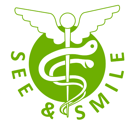 Wat bereikt na 2 weken?
2 lokale tandartsen en 2 oogartsen opgeleid
10 dagen cataractoperaties op 1 centrale lokatie
10 dagen werkzaam, elke dag in ander dorp (hulp aan armsten en minst bedeelden die zelfs geen geld hebben voor transport)
Meer dan 1000 consulten bij tandartsen
Meer dan 800 tanden getrokken
Elkeen kreeg poetsinstructies  
Meer dan 1500 oogconsultaties
150 cataractoperaties
800 à 1000 brillen uitgedeeld
1000 consultaties bij huisarts en pediater
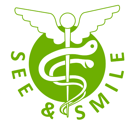 Eindconclusie
Heel veel patiënten gelukkig gemaakt door bril, geen (tand)pijn, cataractoperatie, meer mondhygiëne( =duurzame ontwikkeling)
Mindervaliden+bejaarden : stap vooruit ! 
Meer opgeleid medisch personeel ter plekke
Lokale bevolking betrokken in transport, catering, vertaling, verpleging en zo ook lokale economie ‘gesteund’
Als vrijwilliger met tevreden en voldaan gevoel teruggekeerd na 2 weken samen te werken met fantastisch Belgisch +lokaal team!
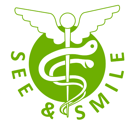 Sponsors
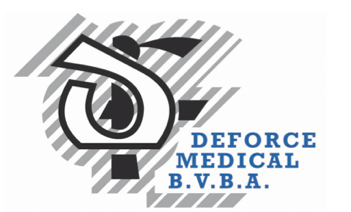 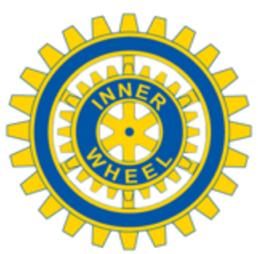 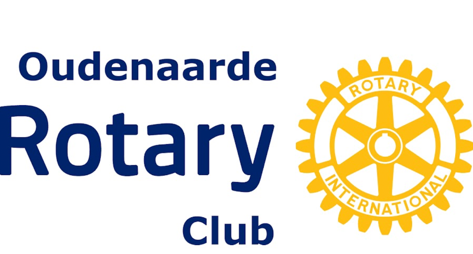 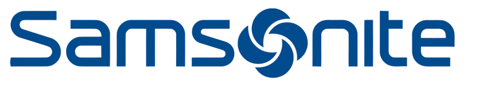 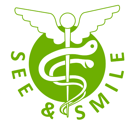 ALLES STAAT AL KLAAR VOOR DE VOLGENDE MISSIE!
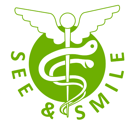 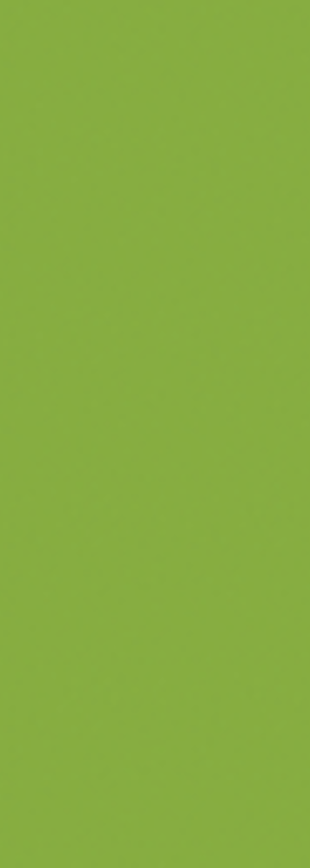 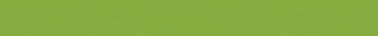 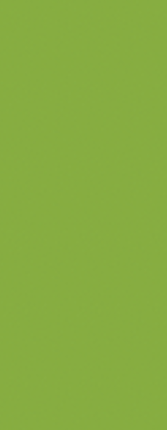 B
!
T
E
D
K
A
N
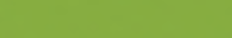